Be free orfantastic
Digitale strategie FD Mediagroep
The most valuable commodity I know of is information.

Gordon Gekko
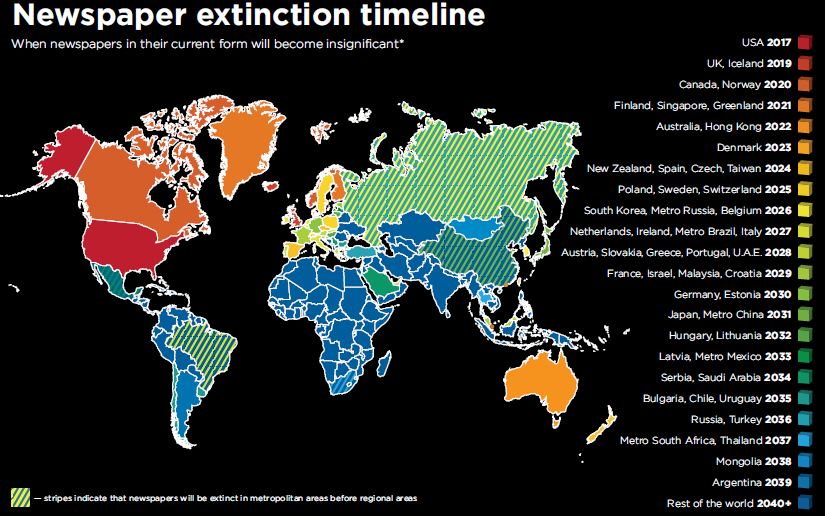 waarde
tijd
bereik
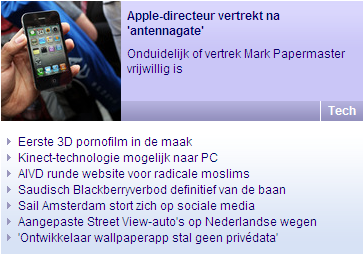 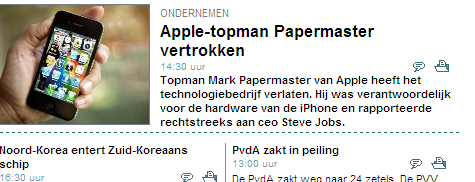 Waarde propositie
Nieuws is nog geen informatie

Verschillende kanalen creeren verschillende proposities

Merk wordt centrale drager van waarde, niet haar verschillende verschijningsvormen
Opinie
Waarde
Analyse
Achtergr.
Graphic
Archief&
Verrijking
FD
Nieuws
Nieuws
Snelheid
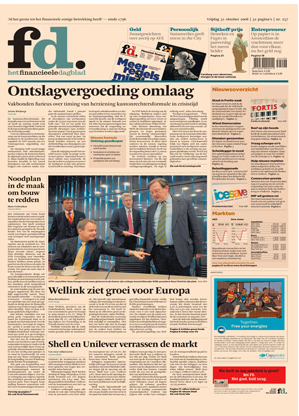 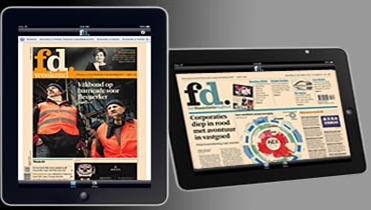 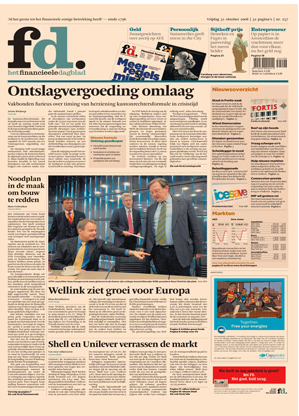 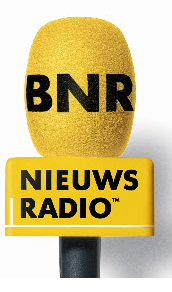 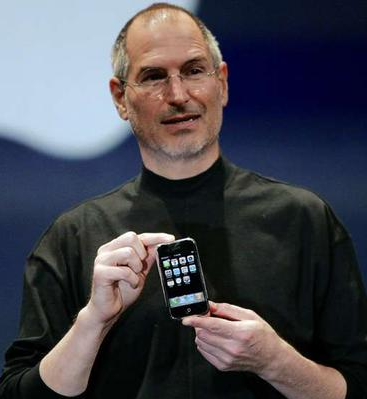 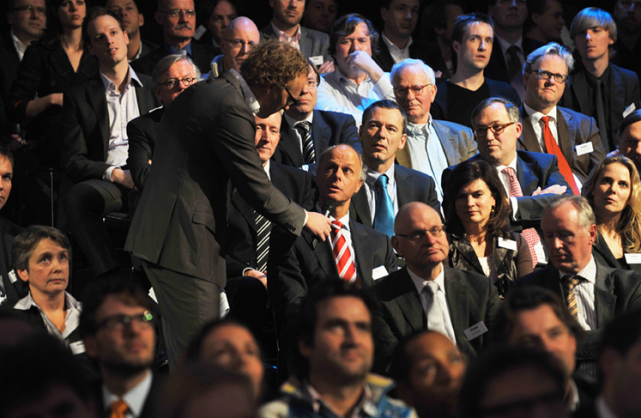 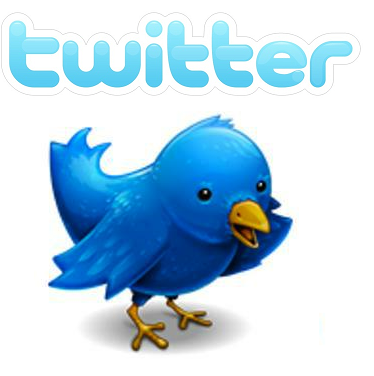 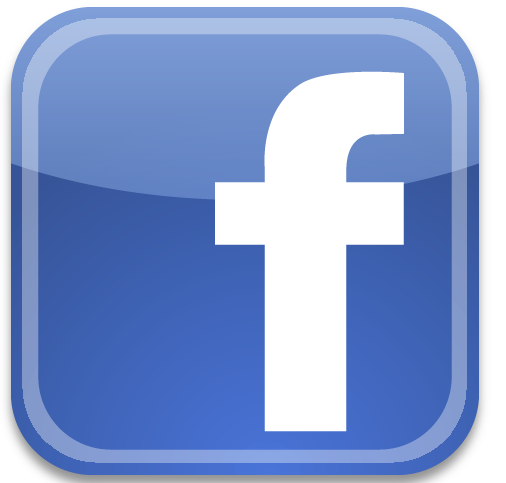 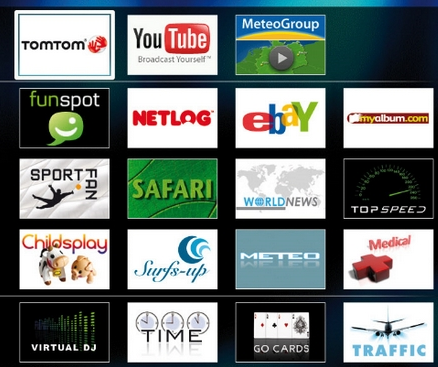 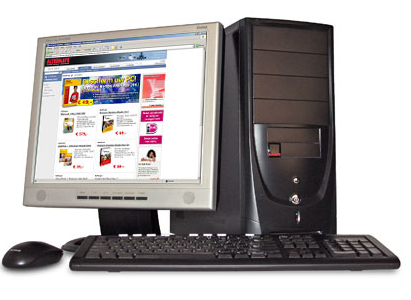